UELSU Tech Team
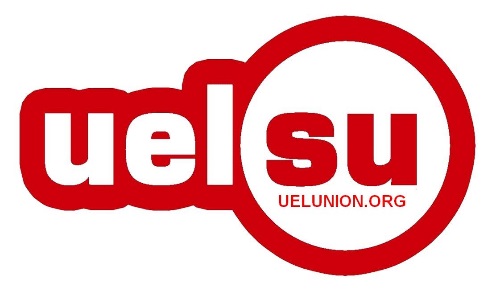 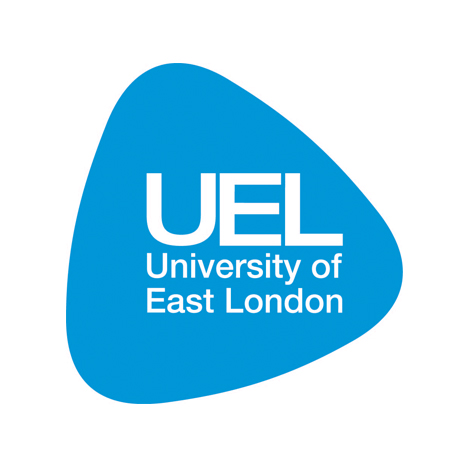 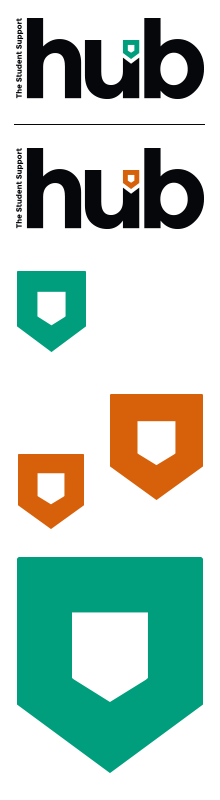 September 2018
Tech Team Assistants
Alexandru
James
Jose
Kristiyan 
Michael
Mohammad
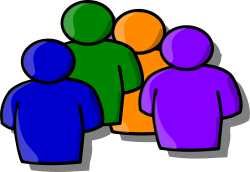 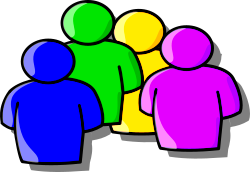 Working pattern
Hubs at Stratford and Docklands
2 hr shifts (Tue and Thu)
Term time only
First point of contact
First few weeks of the semester A
High demand
Main enquiries
General tablet set up
Kortex

Seeing up 100 people per shift 
	at both campuses
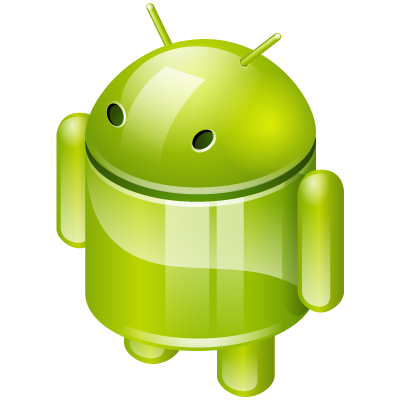 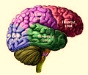 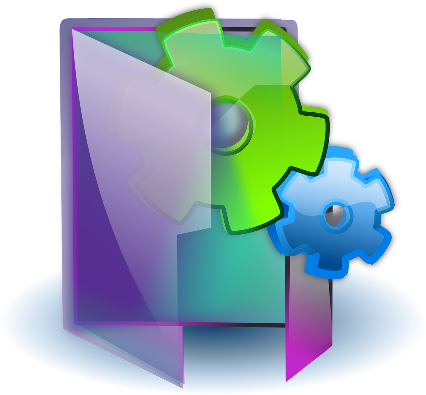 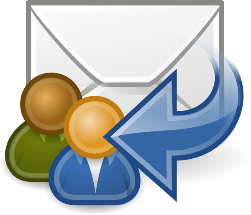 Most popular topics
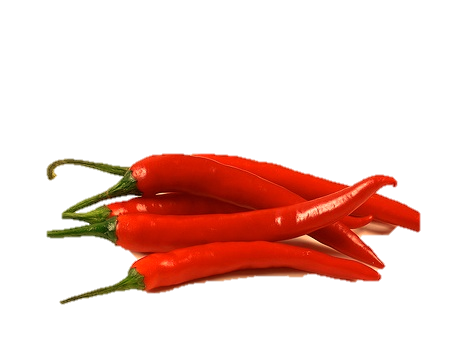 General Set up
Kortex
UEL account set up
MS Office applications
UEL Direct
Moodle
WIFI
uelunion.org/tt
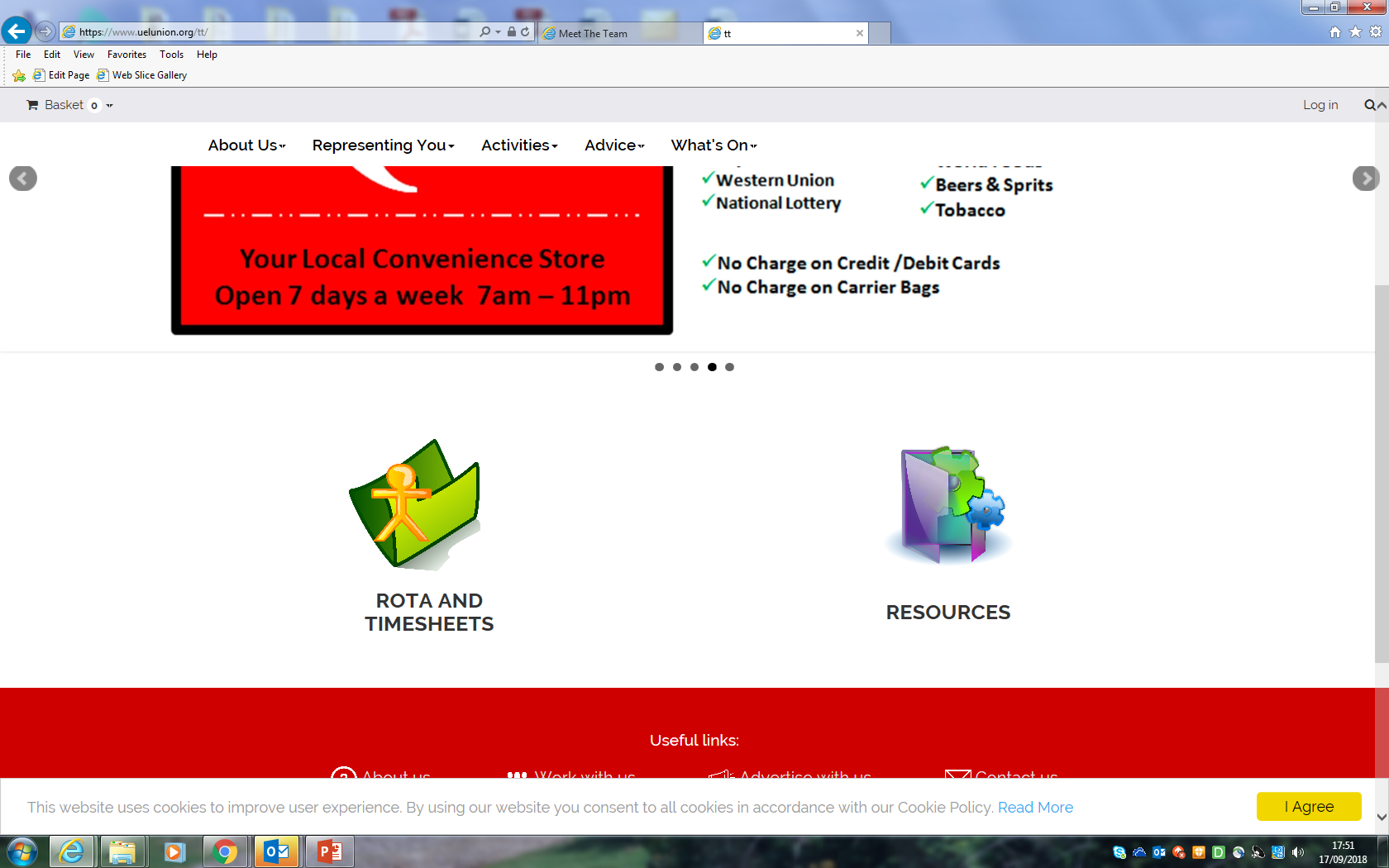 Main tech team webpage

Link to rota and resources

Make your suggestions how to improve it
findmyshift.co.uk
Individual login
Show your availability by Thursday
Submit timesheets
Rota is normally finalised on Friday
Wages paid once a month 
Timesheets deadline - 10th of each month
Questions and suggestions
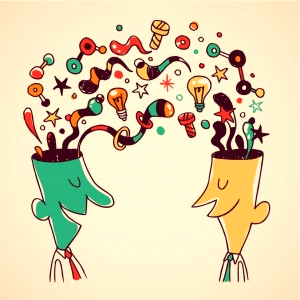 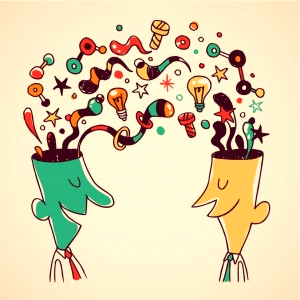 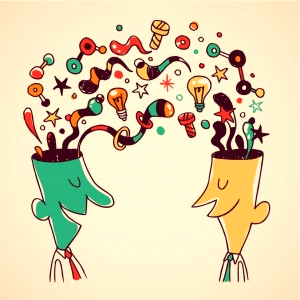